Логопедическое пособие – дидактическая игра
Звуковой паровозик
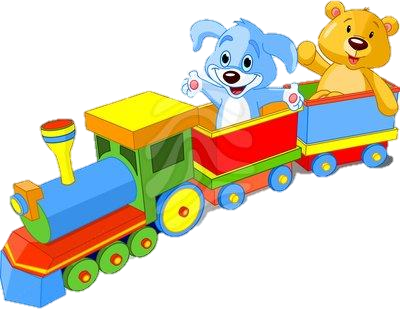 Автор : Имашева Анжела Владимировна, 
учитель-логопед
КОУ «Радужнинская школа для обучающихся 
с ограниченными возможностями здоровья»
Цель: Закрепить знания детей о гласных 	     звуках
Задачи: 
Закрепление знаний детей о гласных звуках, их артикуляции и звучании;
 Закрепление умения выделять гласный звук в начале слова и соотносить его с соответствующим символом;
 Развитие фонематического слуха, восприятия.
Оборудование: демонстрационные картинки паровозика и вагончиков с символами гласных звуков; предметные картинки, начинающиеся на гласные звуки, по количеству окошек в вагончиках.
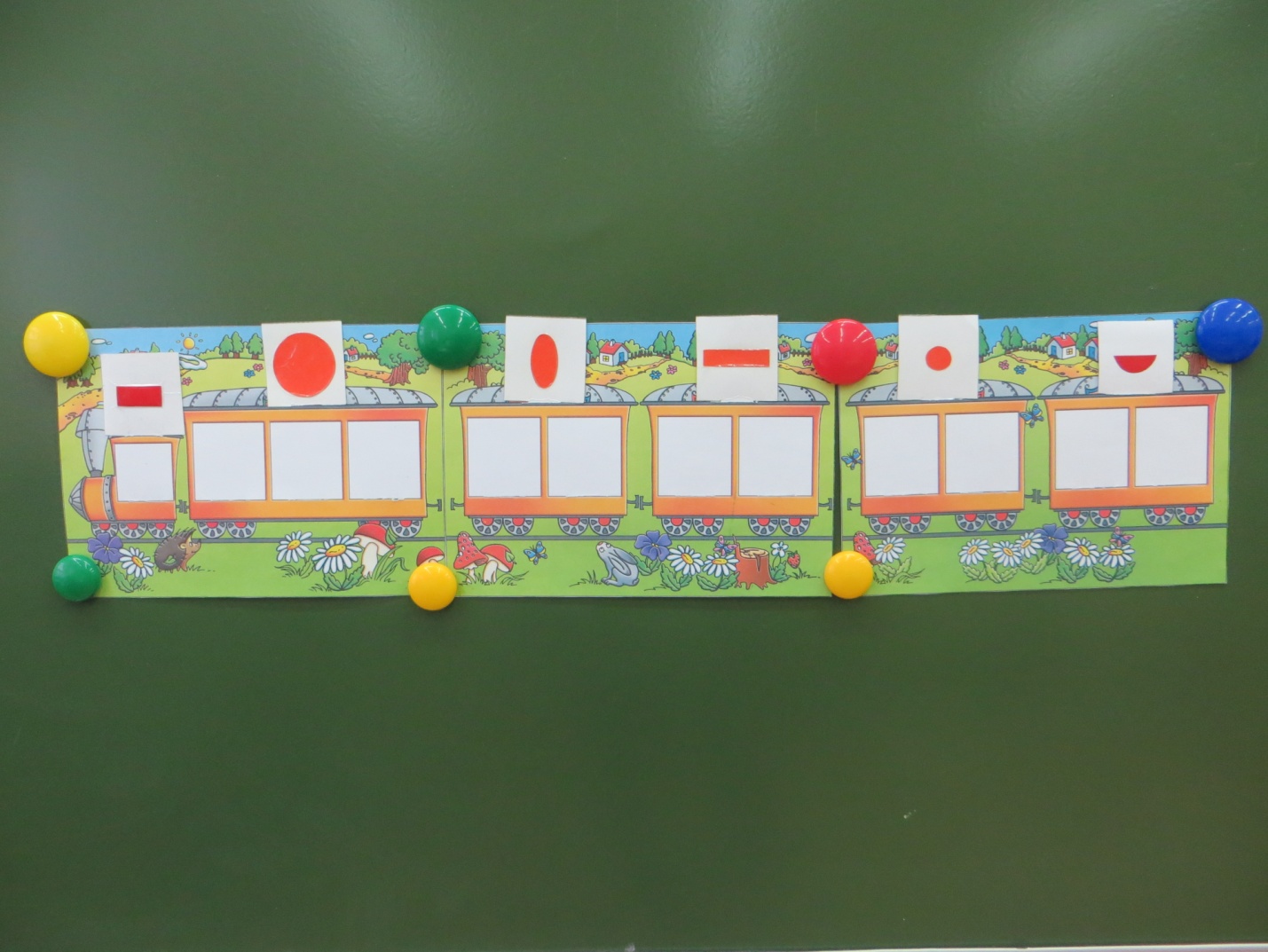 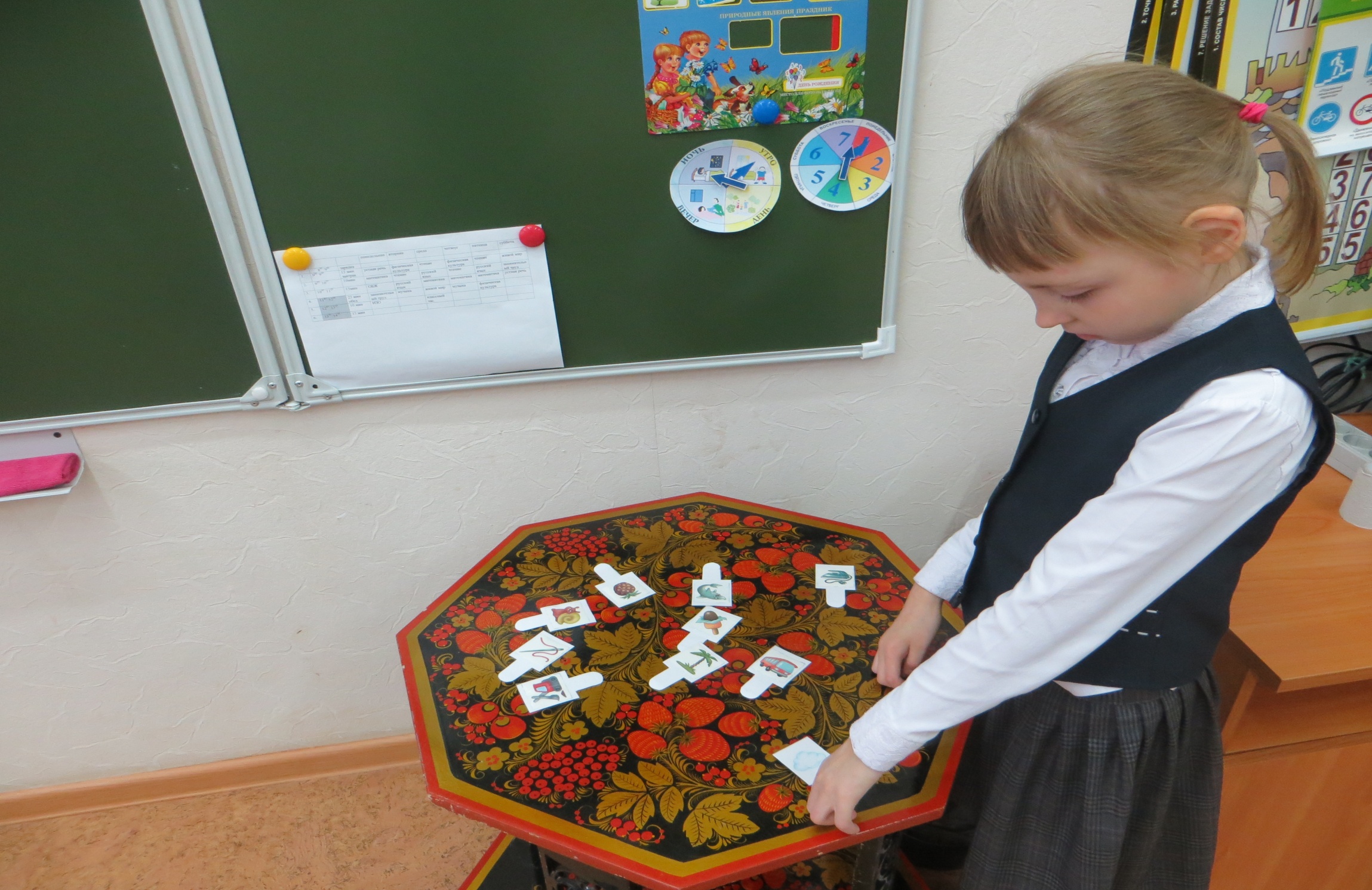 Описание: Паровозик с вагончиками прикрепляется на доску, картинки с изображениями, начинающимися на гласные звуки, раскладываются на столике перед  доской. Дети по очереди подходят к столику, выбирают любую картинку, определяют первый звук в слове и «заселяют» в вагончик с соответствующим звуковым символом.
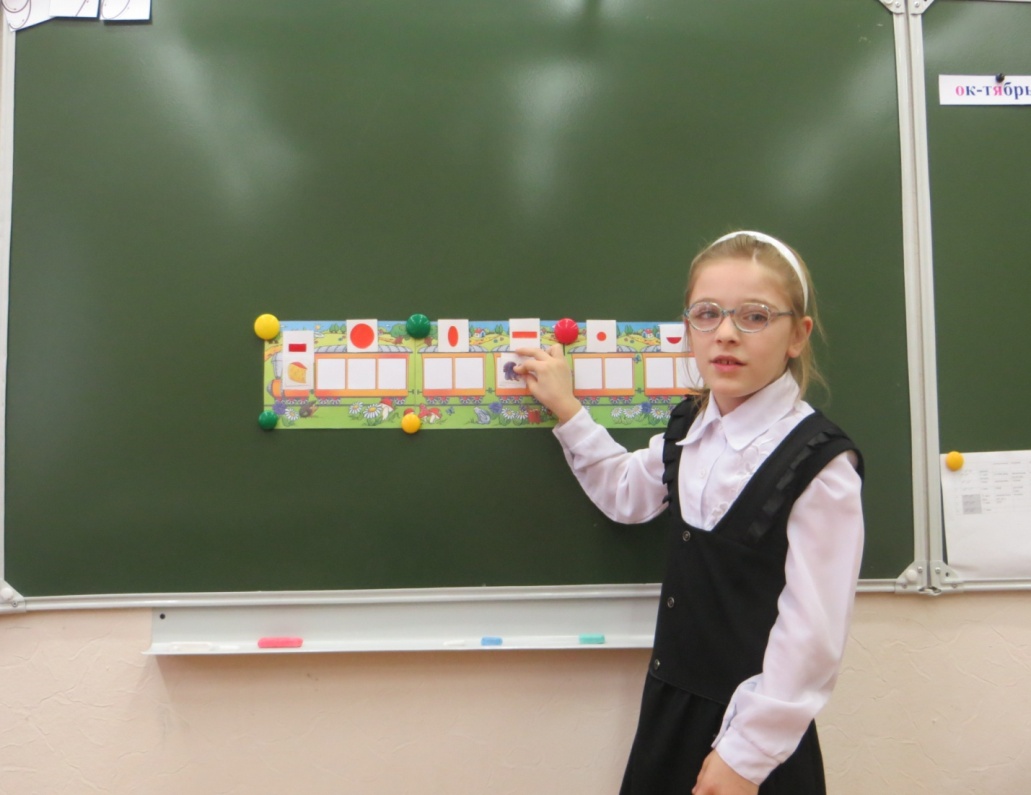 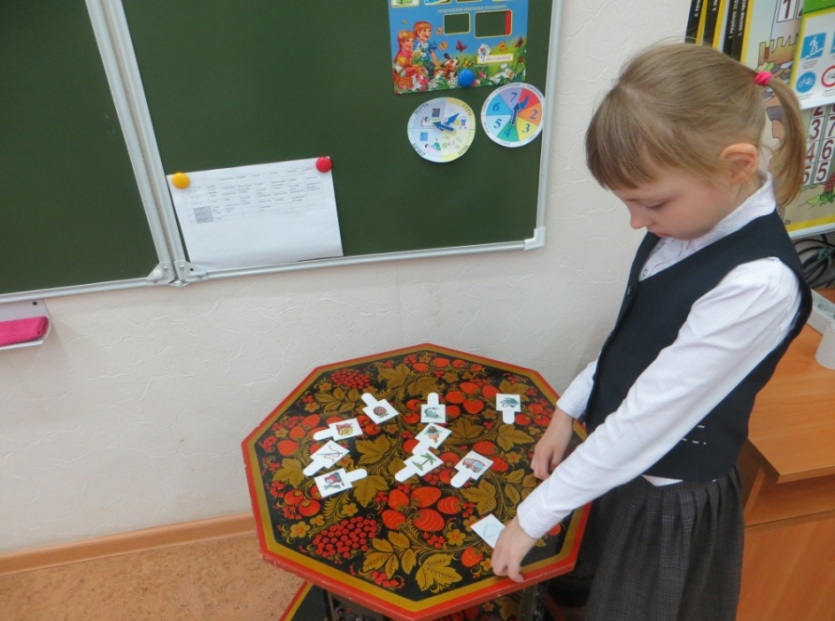 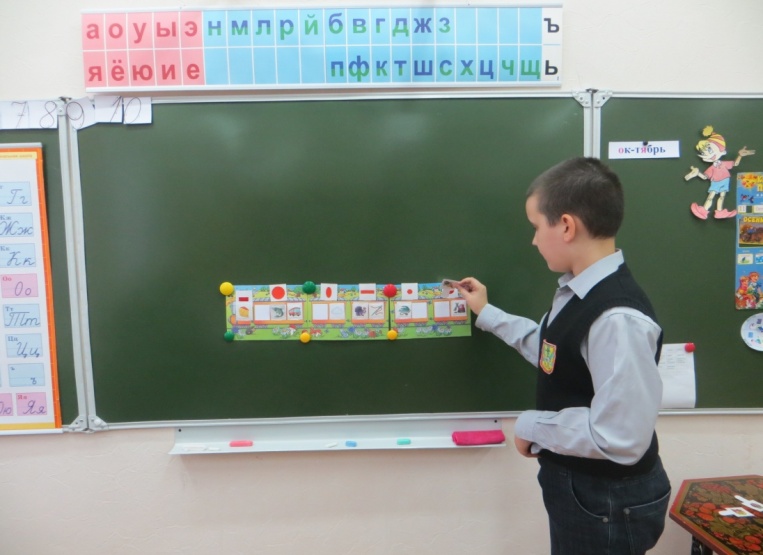 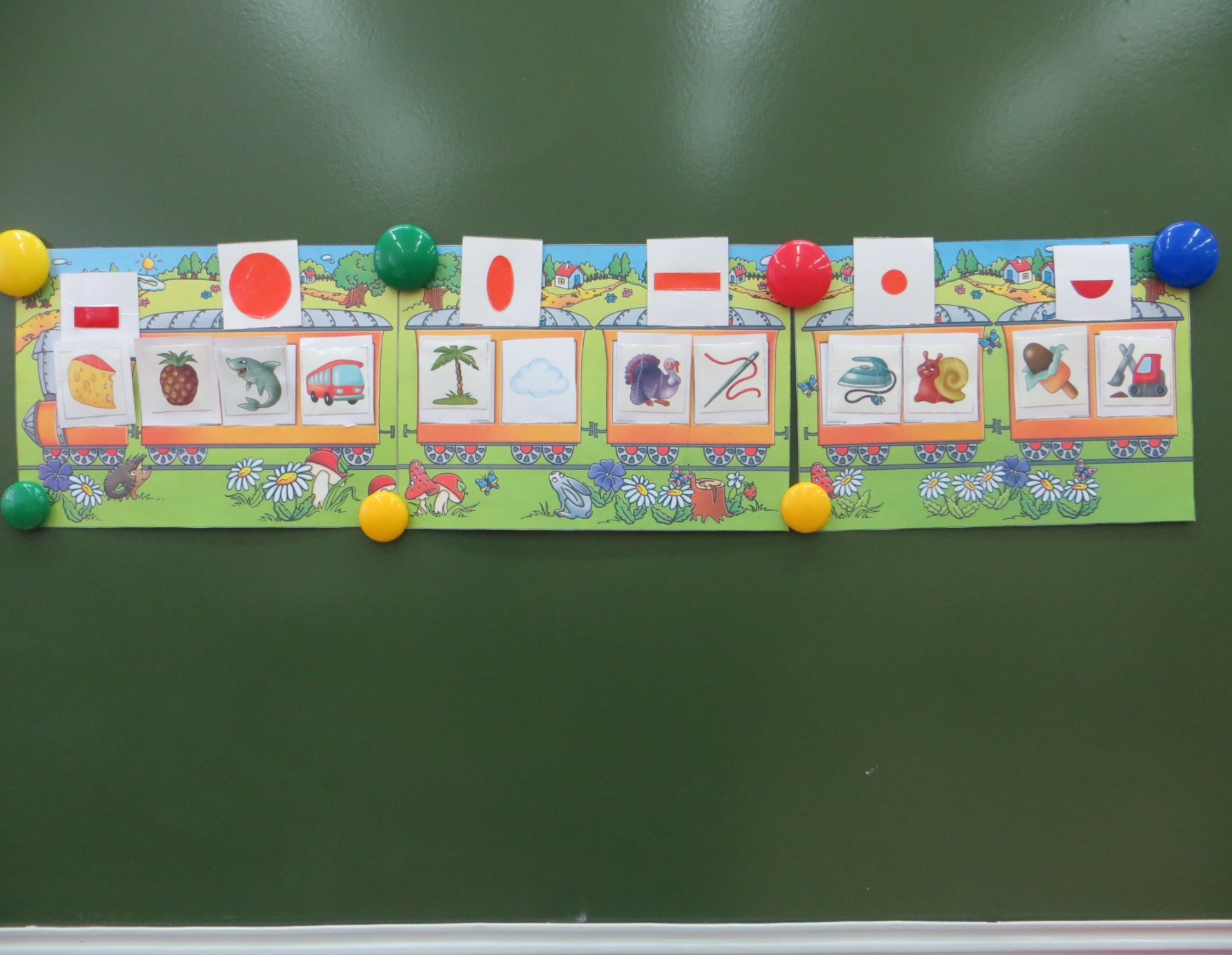